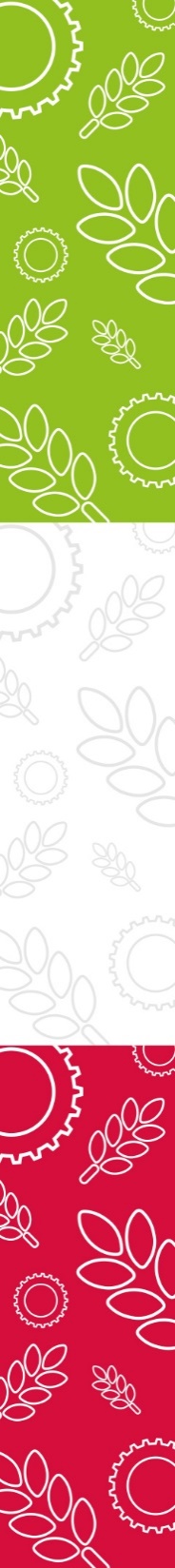 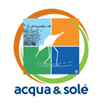 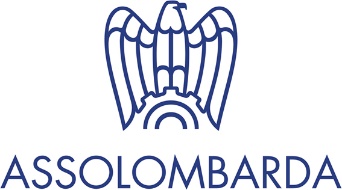 Acqua & Sole S.r.l.
Filiera Agroalimentare
Acqua & Sole combining tradition with technological innovation and applying the principles of a circular economy in agriculture, thus promoting responsible growth, realizes through the reuse of organic matrices coming from the cycle of use and consumption of food, the recovery of organic substance and nutrients. 
Acqua & Sole goes beyond the principles of a circular economy: we talk about "Circular Responsibility" by applying this principle in every activity. 
Our mission is to be the guardians and managers of the environment in which we live, aware that we are guests of the world. The soil is not ours but borrowed from our children and as such we must transmit it in the best possible conditions.
The Acqua&Sole anaerobic digestion plant is located in Vellezzo Bellini (PV), in an area dedicated to cereal cultivation, mainly rice. The main focus is the creation of environmental services that are required for a sustainable agriculture in peri-urban areas. Acqua & Sole plant produces an organic pumpable fertiliser (the digestate) from sewage sludge and agro-food biowaste to be used as nutrients and carbon source on the fields located in the region of the plant.   Acqua & Sole has a strong focus on nutrient recycling with special attention to the development of an efficient digestate distribution system (direct injection into the soil). In addition to the production of digestate, the plant generates ammonium sulphate solution by recovering the ammonia released during the process.
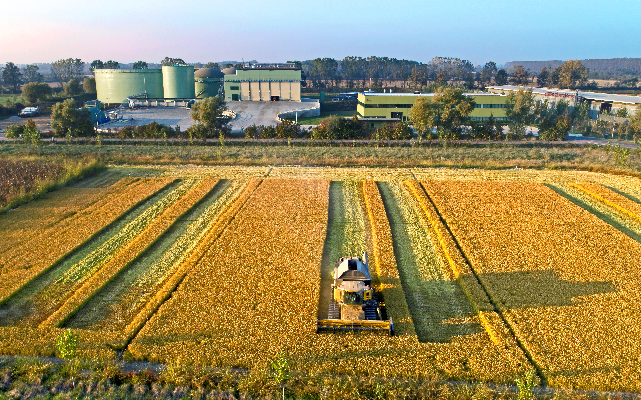 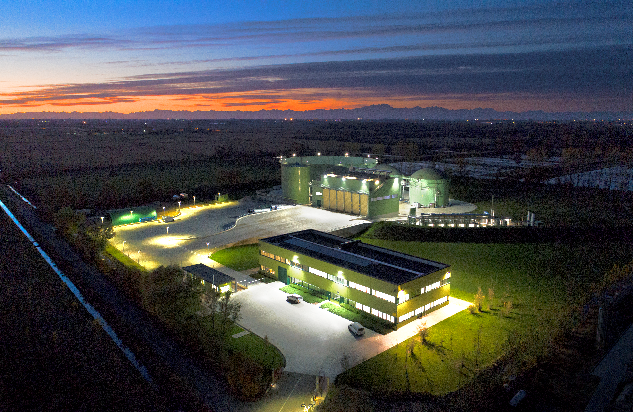 Tel.: 0382/1575528
www.neorisorse.net
virginia.palomba@neorisorse.net
info@neorisorse.net